DANH PHÁP HÓA HỌC
PHÁT ÂM TÊN TIẾNG ANH NGUYÊN TỐ HÓA HỌC
[Speaker Notes: NOTE:
To change the  image on this slide, select the picture and delete it. Then click the Pictures icon in the placeholder to insert your own image.]
PHÁT ÂM TÊN TIẾNG ANH CÁC NGUYÊN TỐ HÓA HỌC (NHÓM B)
NHÓM IIIB (3)
	
Scandium /ˈskændiəm/		Sc
Yttrium /ˈɪtriəm/		Y
Lanthanum /ˈlænθənəm/	La
Actinium /ækˈtɪniəm/		Ac
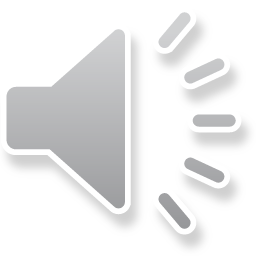 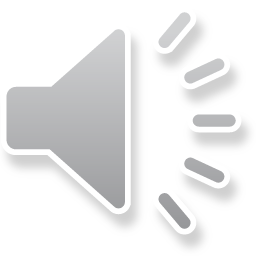 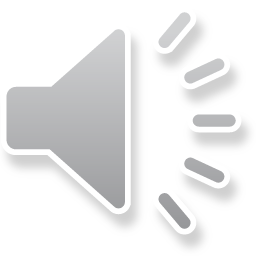 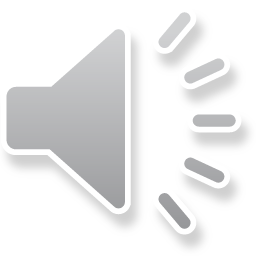 PHÁT ÂM TÊN TIẾNG ANH CÁC NGUYÊN TỐ HÓA HỌC (NHÓM B)
NHÓM IVB (4)

Titanium /tɪˈteɪniəm/		  Ti
Zirconium /zɜːˈkəʊniəm/	  Zr
Hafnium /ˈhæfniəm/		  Hf 
Rutherfordium /ˌrʌðəˈfɔːdiəm/ Rf
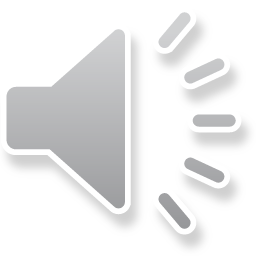 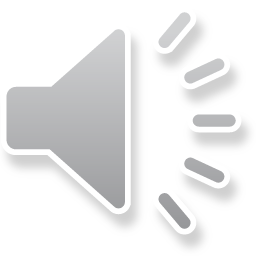 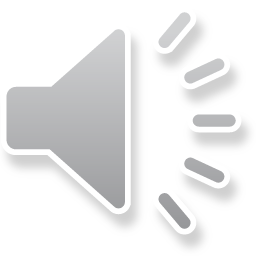 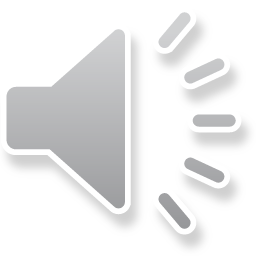 PHÁT ÂM TÊN TIẾNG ANH CÁC NGUYÊN TỐ HÓA HỌC (NHÓM B)
NHÓM VB (5)

Vanadium /vəˈneɪdiəm/	V
Niobium /naɪˈəʊbiəm/		Nb
Tantalum /ˈtæntələm/		Ta 
Dubnium /ˈdʌbniəm/		Db
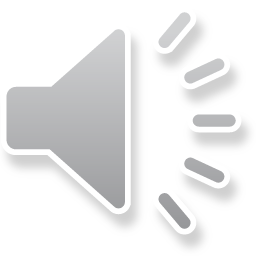 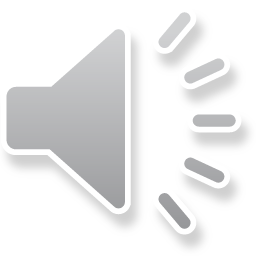 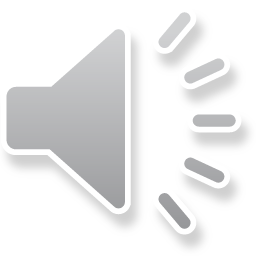 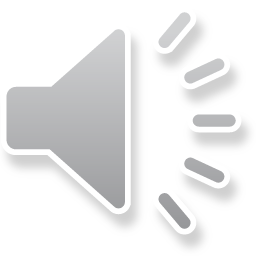 PHÁT ÂM TÊN TIẾNG ANH CÁC NGUYÊN TỐ HÓA HỌC (NHÓM B)
NHÓM VIB (6)

Chromium /ˈkrəʊmiəm/ 	Cr
Molybdenum /məˈlɪbdənəm/ 	Mo
Tungsten /ˈtʌŋstən/ 		W
Seaborgium /siːˈbɔːɡiəm/ 	Sg
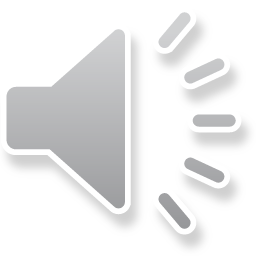 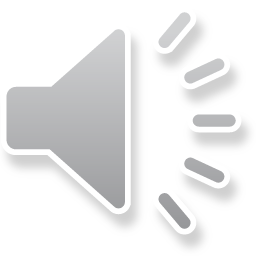 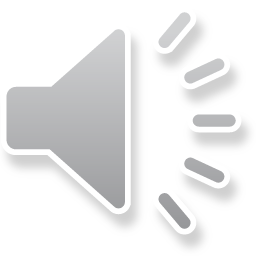 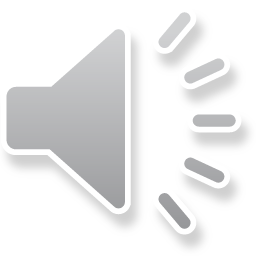 PHÁT ÂM TÊN TIẾNG ANH CÁC NGUYÊN TỐ HÓA HỌC (NHÓM B)
NHÓM VIIB (7)

Manganese /ˈmæŋɡəniːz/	Mn
Technetium /tekˈniːʃiəm/ 	Tc
Rhenium /ˈriːniəm/ 		Re 
Bohrium /ˈbɔːriəm/ 		Bh
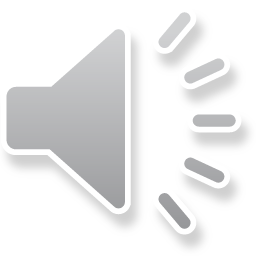 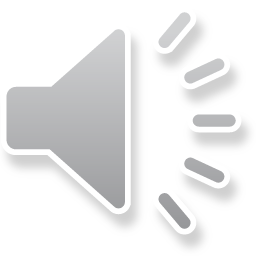 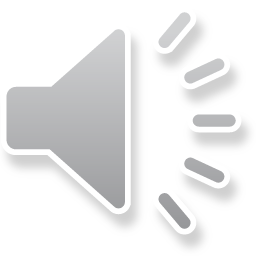 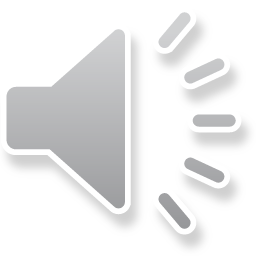 PHÁT ÂM TÊN TIẾNG ANH CÁC NGUYÊN TỐ HÓA HỌC (NHÓM B)
NHÓM VIIIB (8)

Iron /ˈaɪən/ 			Fe
Ruthenium /ruːˈθiːniəm/ 	Rh
Osmium	 /ˈɒzmiəm/ 		Os 
Hassium	 /ˈhæsiəm/ 		Hs
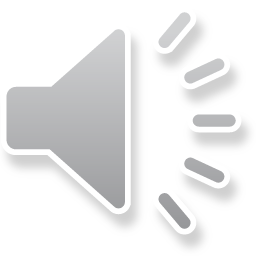 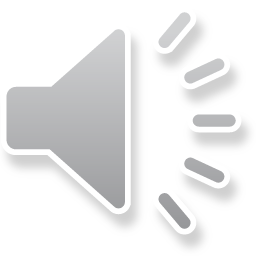 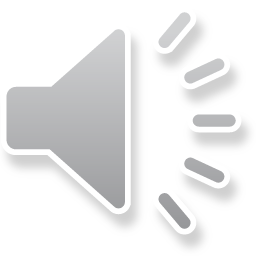 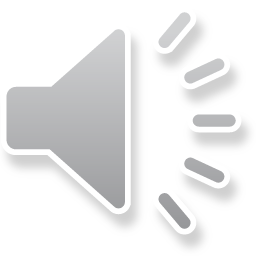 PHÁT ÂM TÊN TIẾNG ANH CÁC NGUYÊN TỐ HÓA HỌC (NHÓM B)
NHÓM VIIIB (9) 

Cobalt /ˈkəʊbɔːlt/ 		Co
Rhodium /ˈrəʊdiəm/ 		Rh
Iridium /ɪˈrɪdiəm/ 		Ir
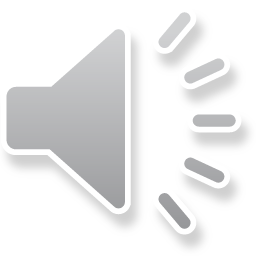 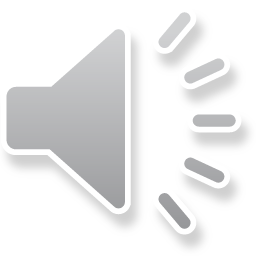 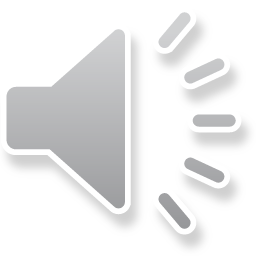 PHÁT ÂM TÊN TIẾNG ANH CÁC NGUYÊN TỐ HÓA HỌC (NHÓM B)
NHÓM VIIIB (10) 

Nickel /ˈnɪkl/			Ni
Palladium /pəˈleɪdiəm/		Pd
Platinum /ˈplætɪnəm/		Pt
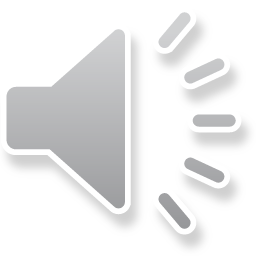 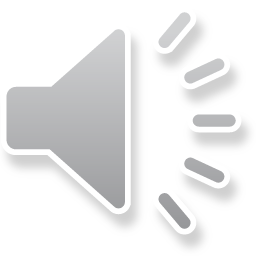 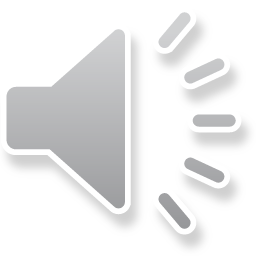 PHÁT ÂM TÊN TIẾNG ANH CÁC NGUYÊN TỐ HÓA HỌC (NHÓM B)
NHÓM IB (11) 

Copper /ˈkɒpə(r)/	Cu
Silver /ˈsɪlvə(r)/		Ag
Gold /ɡəʊld/		Au
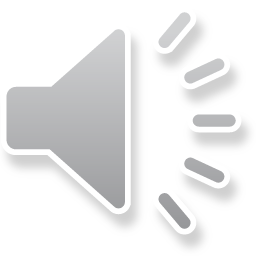 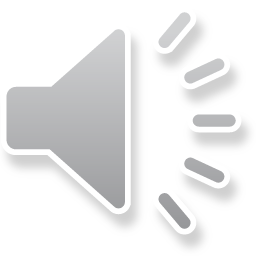 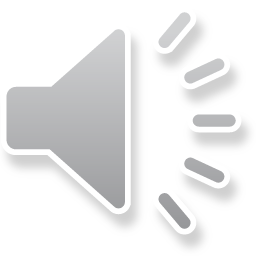 PHÁT ÂM TÊN TIẾNG ANH CÁC NGUYÊN TỐ HÓA HỌC (NHÓM B)
NHÓM IIB (12) 

Zinc /zɪŋk/ 		Zn
Cadmium /ˈkædmiəm/ 	Cd
Mercury /ˈmɜːkjəri/ 	Hg
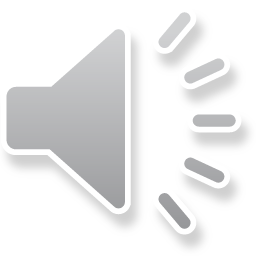 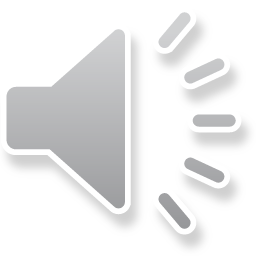 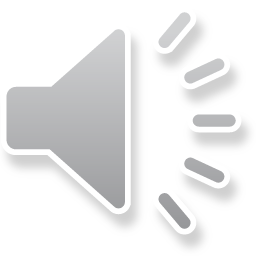